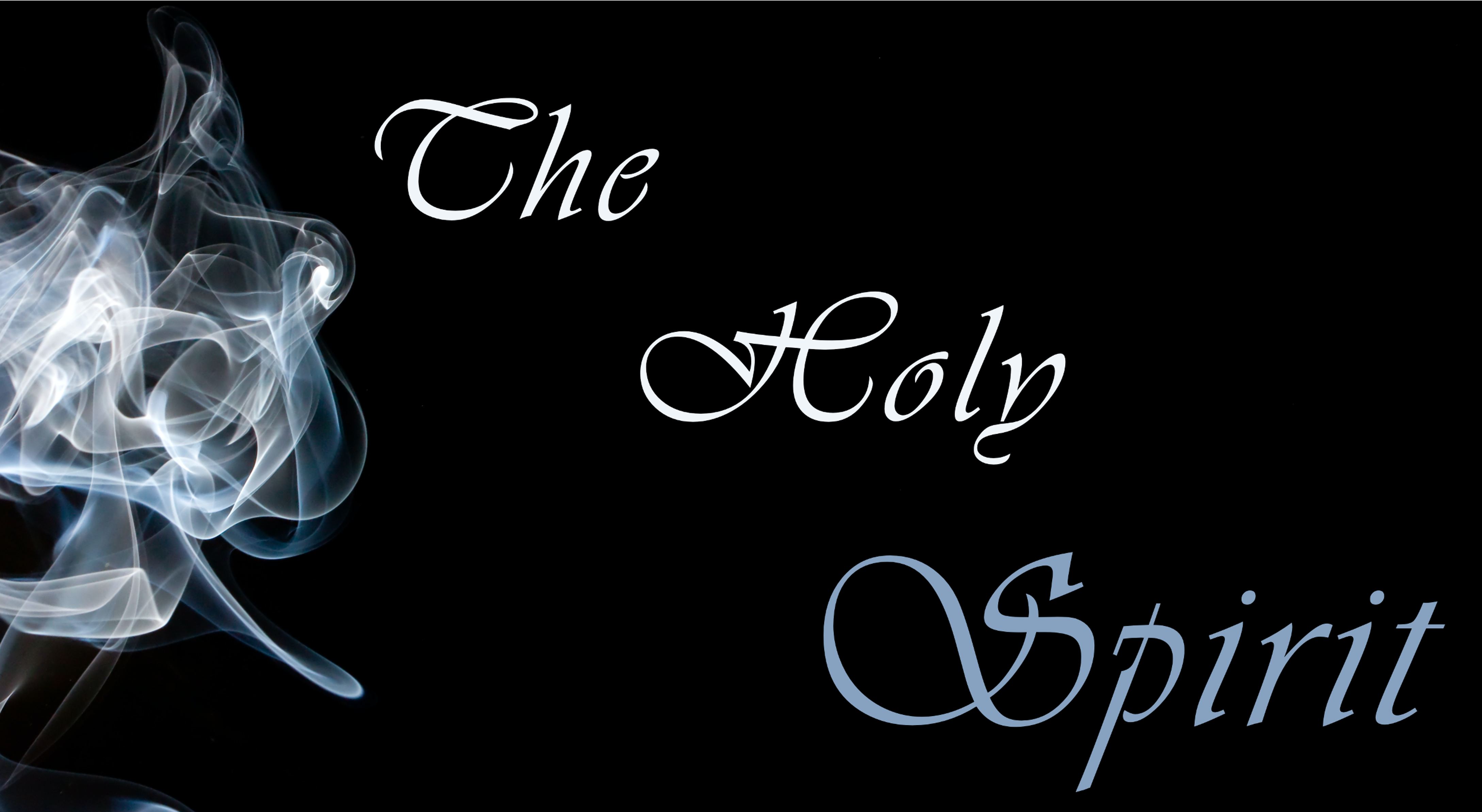 4.
And do not be drunk with wine, in which is dissipation; but be filled with the Spirit,
Ephesians 5:18
Or do you not know that your body is the temple of the Holy Spirit who is in you, whom you have from God, and you are not your own? 
1 Corinthians 6:19
But if the Spirit of Him who raised Jesus from the dead dwells in you, He who raised Christ from the dead will also give life to your mortal bodies through His Spirit who dwells in you.
Romans 8:11
That good thing which was committed to you, keep by the Holy Spirit who dwells in us.
2 Timothy 1:14
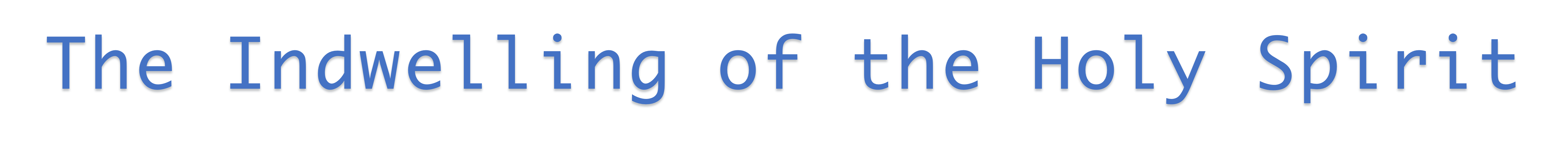 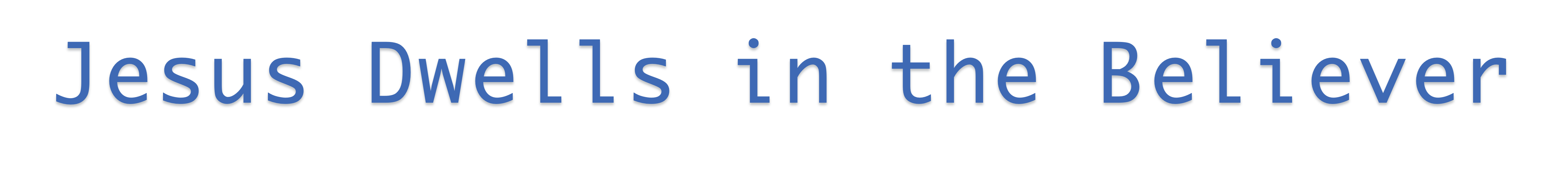 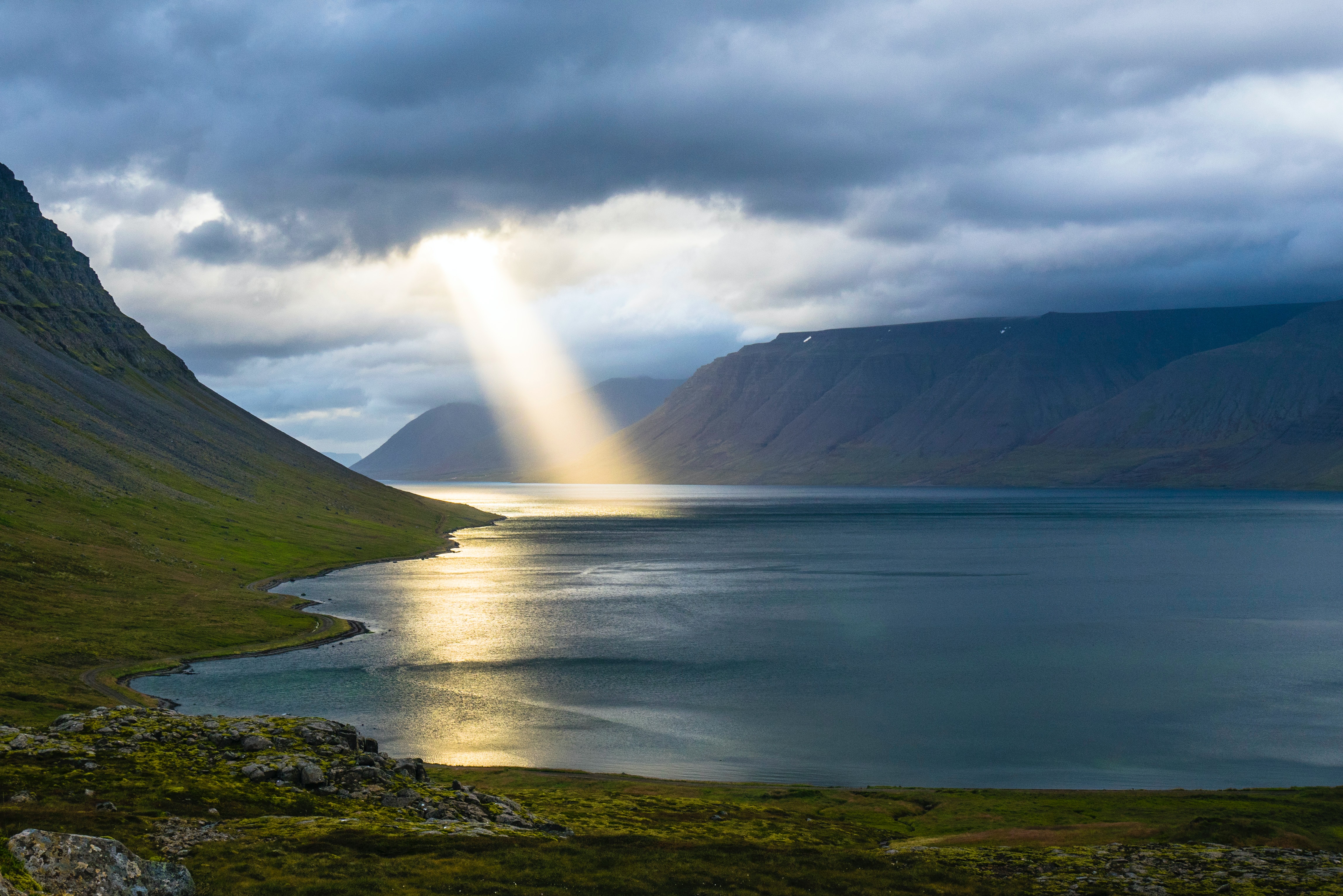 Abide in Me, and I in you. As the branch cannot bear fruit of itself, unless it abides in the vine, neither can you, unless you abide in Me. (Jn 15:4)
Examine yourselves as to whether you are in the faith. Test yourselves. Do you not know yourselves, that Jesus Christ is in you?—unless indeed you are disqualified. (2 Cor 13:5)
I have been crucified with Christ; it is no longer I who live, but Christ lives in me; and the life which I now live in the flesh I live by faith in the Son of God, who loved me and gave Himself for me. (Gal 2:20)
…that Christ may dwell in your hearts through faith… (Eph 3:17)
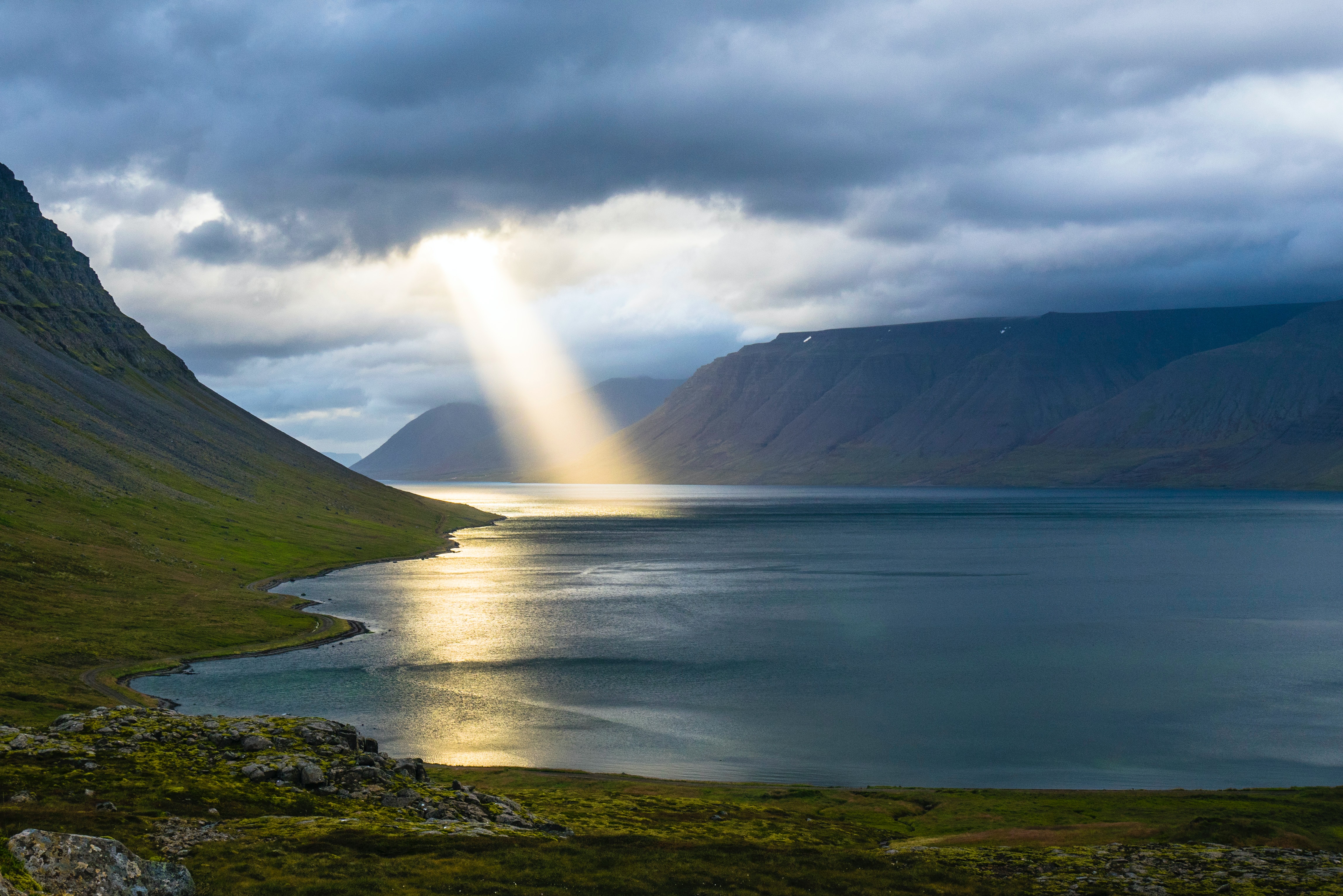 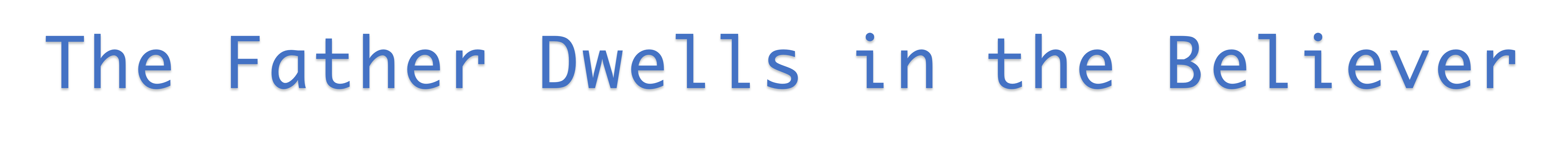 No one has seen God at any time. If we love one another, God abides in us, and His love has been perfected in us.
(1 Jn 5:12)
And we have known and believed the love that God has for us. God is love, and he who abides in love abides in God, and God in him. 
(1 Jn 5:16)
…one God and Father of all, who is above all, and through all, and in you all.
(Eph 4:6)
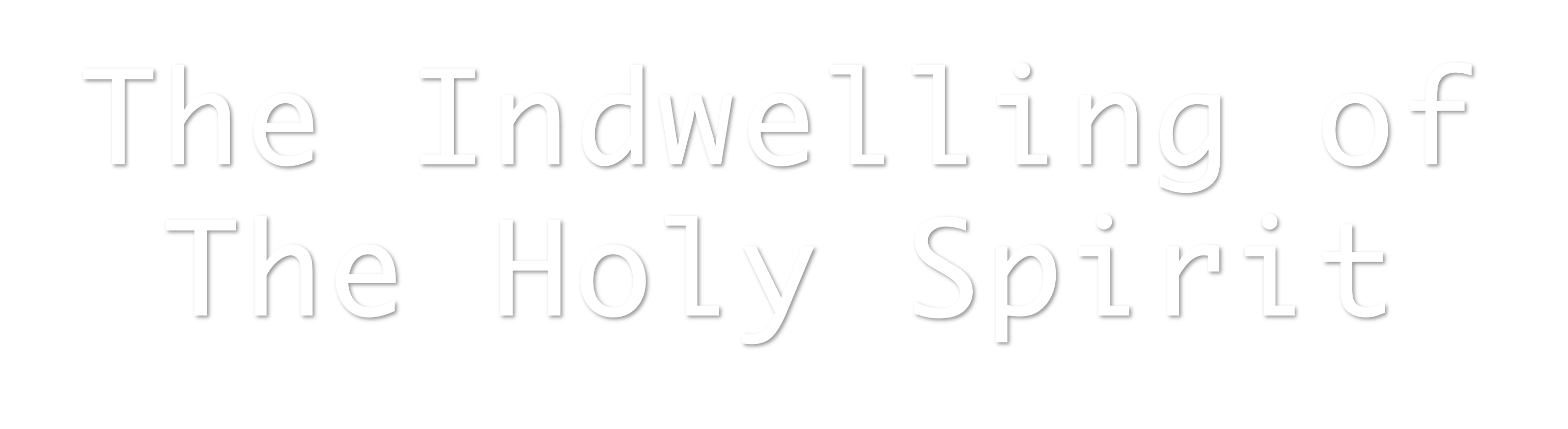 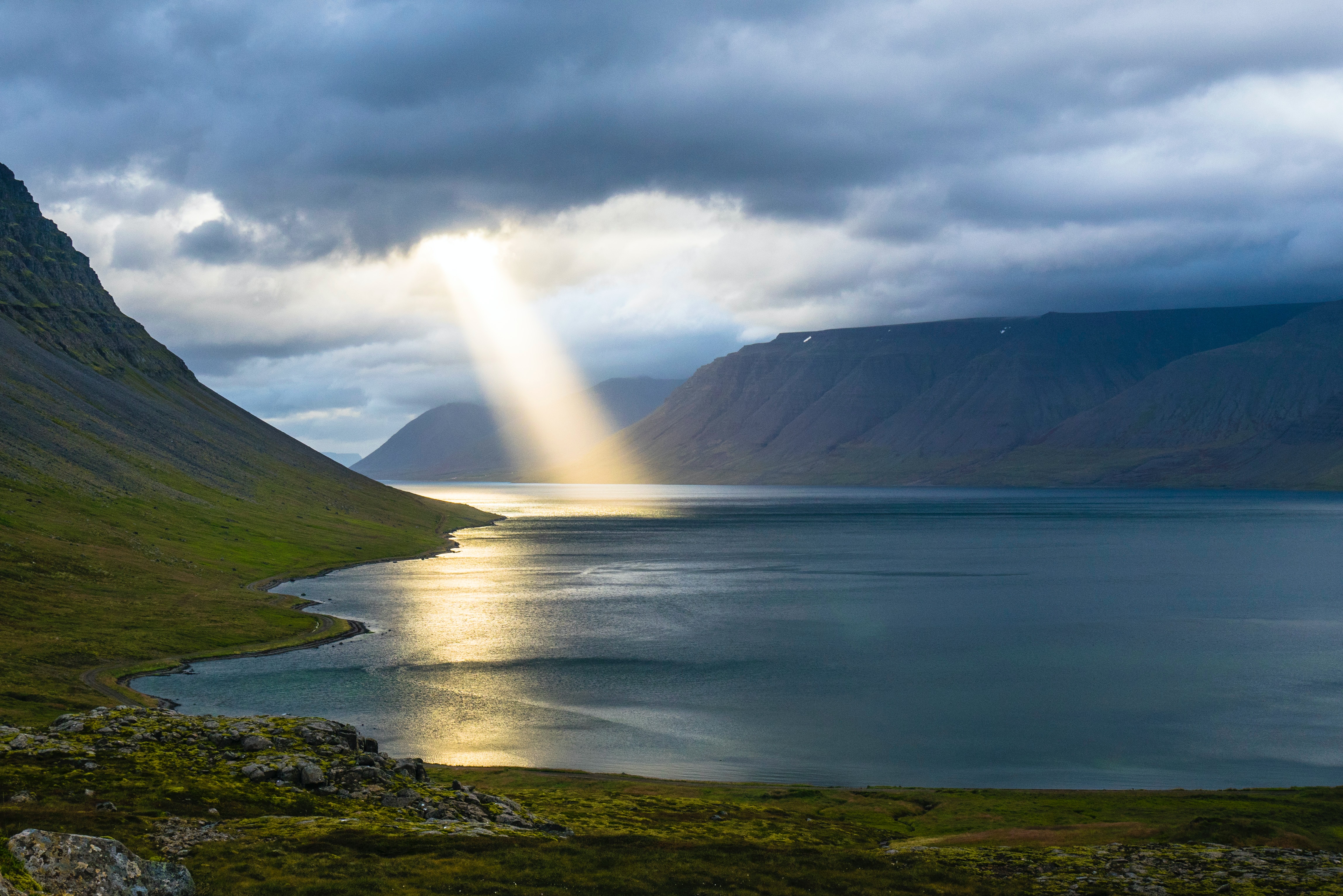 LITERALLY ?
METAPHORICALLY ?
HOW?
But if the Spirit of Him who raised Jesus from the dead dwells in you, He who raised Christ from the dead will also give life to your mortal bodies through His Spirit who dwells in you.
Romans 8:11
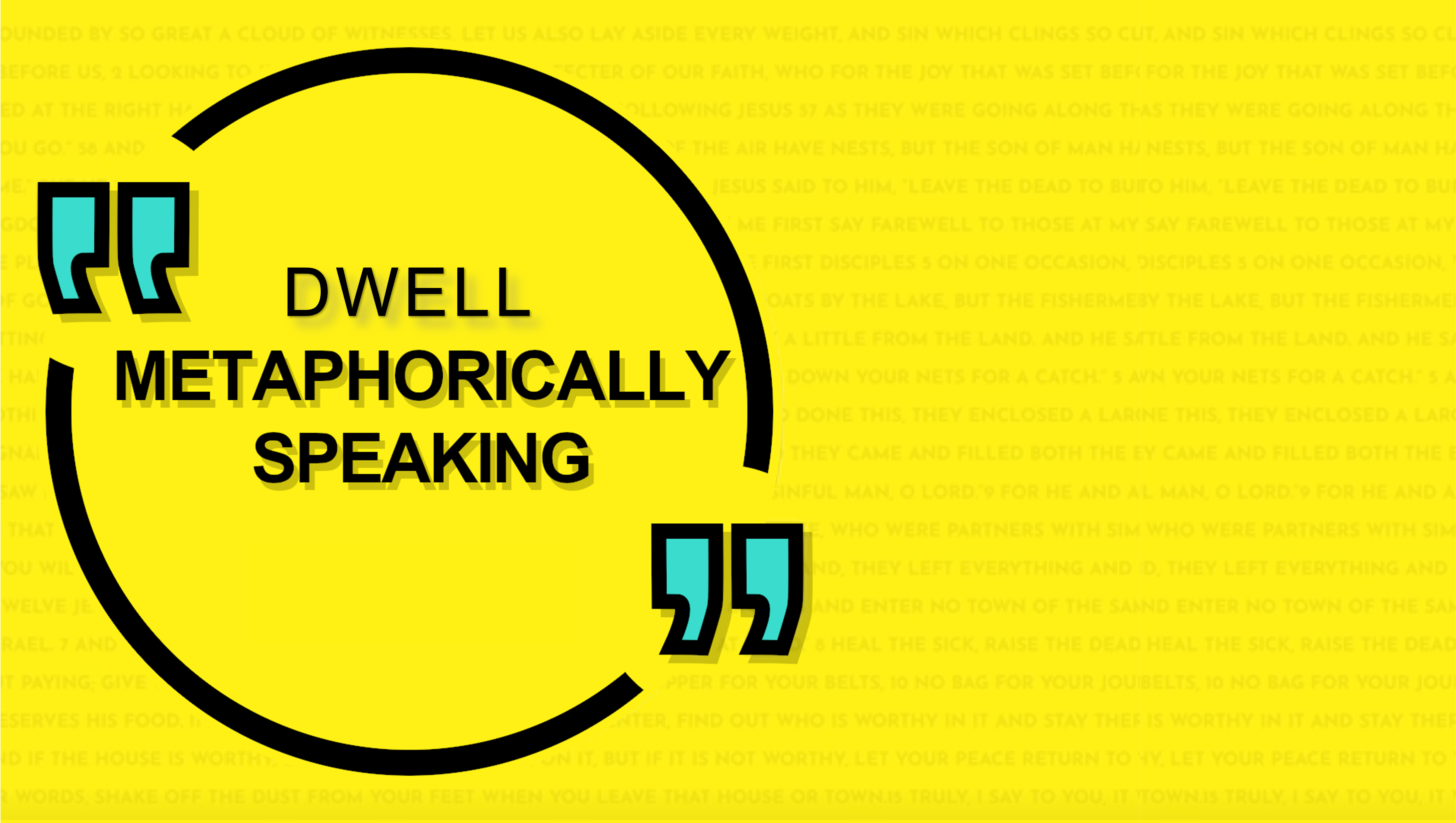 Sin Dwells w/in…Rom 7:17
Truth Dwells w/in…2 Jn 1:2
Word of God Dwells w/in
…1 Jn 2:14
Word of Christ Dwells w/in
…Col 3:16
Assuredly, I say to you, all sins will be forgiven the sons of men, and whatever blasphemies they may utter; but he who blasphemes against the Holy Spirit never has forgiveness, but is subject to eternal condemnation—because they said, He has an unclean spirit.
Mark 3:28-30
Therefore I say to you, every sin and blasphemy will be forgiven men, but the blasphemy against the Spirit will not be forgiven men. Anyone who speaks a word against the Son of Man, it will be forgiven him; but whoever speaks against the Holy Spirit, it will not be forgiven him, either in this age or in the age to come.
Matthew 12:31-32
And anyone who speaks a word against the Son of Man, it will be forgiven him; but to him who blasphemes against the Holy Spirit, it will not be forgiven.
Luke 12:10
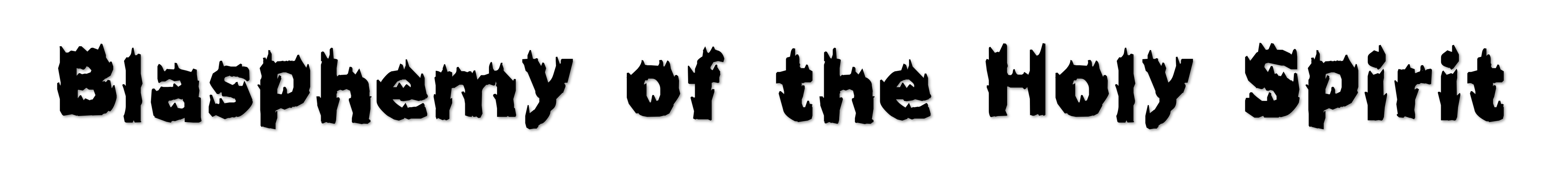